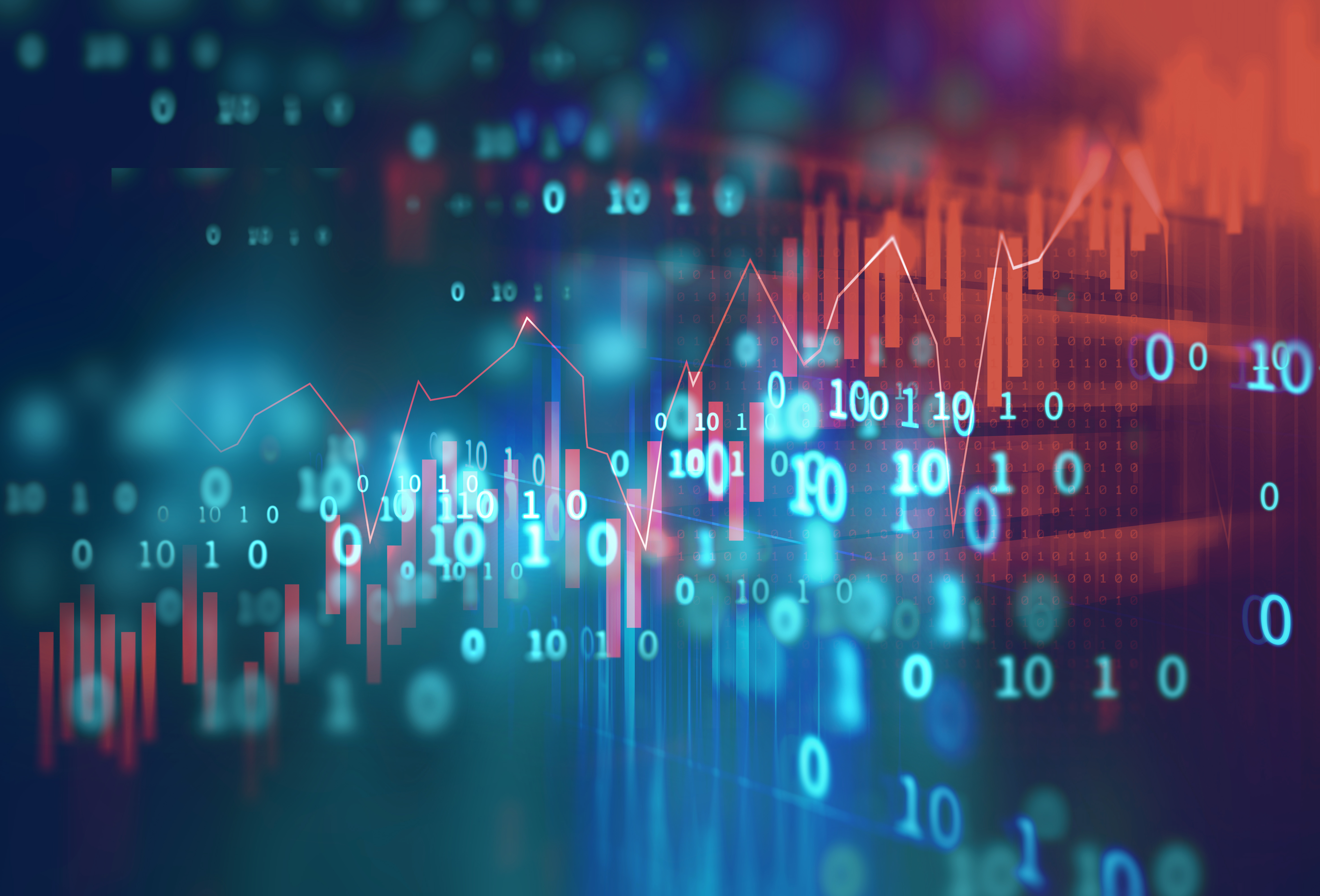 به نام خدا
موضوع:تدریس قسمت چهارم کاربرد درصد در آمار و احتمال


تهیه کننده:فاطمه قاسمی
فعالیت صفحه 126 (کاربرد درصد در احتمال)
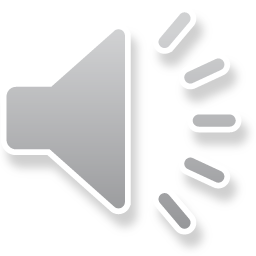 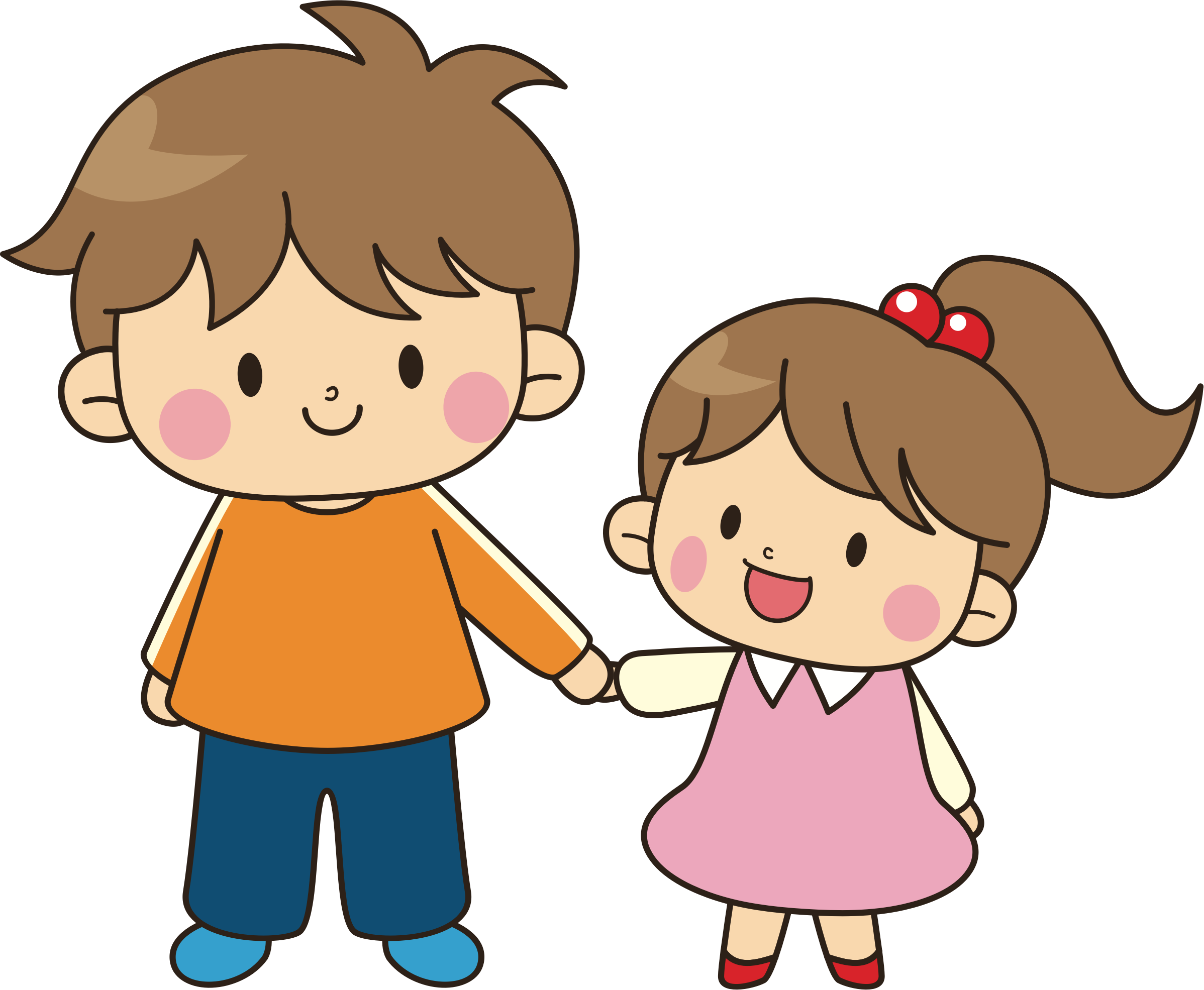 ادامه فعالیت....
ب)با توجه به جدول،نمودار دایره ای داده ها را با رنگ کردن دایره ی روبه رو،کامل کنید.
چگونه می توانید بدون محاسبه ی درصدها نمودار دایره ای
 را کامل کنید.
می توانیم از نقاله استفاده کنیم،می دانیم که کل دایره 360 
درجه است و چون تعداد کل افراد 40نفر هست نسبت 
بگیریم که در اینصورت برای یک نفر می توان 9 درجه را در
 نظر گرفت که با تناسب به دست می آید پس برای 8 نفر 
72 درجه می شود و به همین ترتیب می توان بقیه را محاسبه 
کرد.
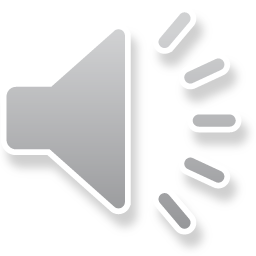 قسمت دوم
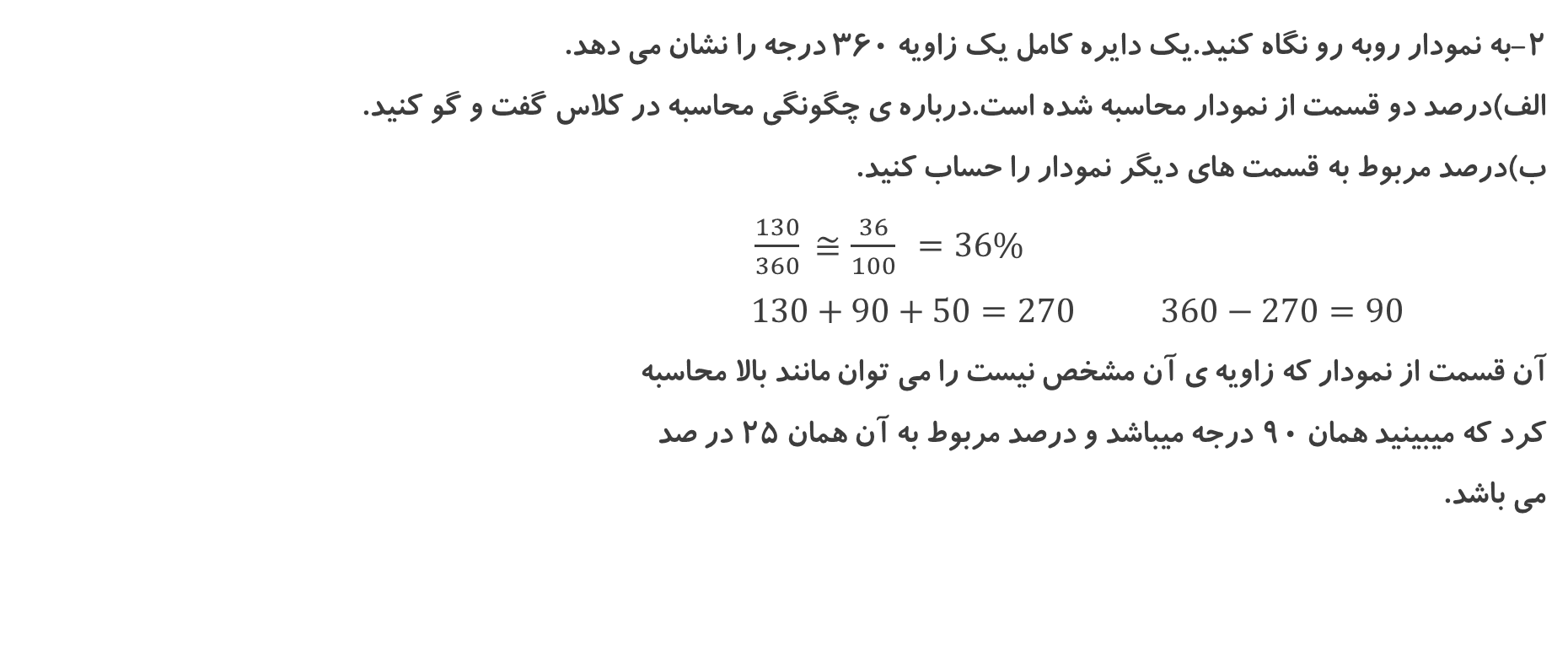 کار در کلاس صفحه 126
1- جمیعیت کل جهان حدود 7 میلیارد نفر است . جمعیت قاره ی آسیا تقریبا چند میلیون نفر است.
بر طبق راهنمای نمودار آسیا 61% جمعیت جهان را تشکیل می دهد حالا می توان جدول تناسب کشید.
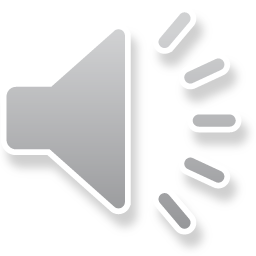 ادامه کاردرکلاس......
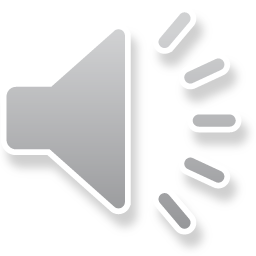 فعالیت صفحه 127
در تعداد زیاد پرتاب سکه،انتظار داریم سکه تقریبا در نصف (50 درصد)آزمایش ها،رو و در نصف (50 درصد)آزمادش ها پشت بیاید.
اصطلاحاً می گوییم احتمال رو آمدن و پشت آمدن سکّه پنجاه،پنجاه است.
الف)جای خالی را با کلمات مناسب پر کنید.
وقتی در مبحث احتمال از پرتاب یک تاس صحبت می کنیم،در تعداد زیاد آزمایش ها انتظار داریم همه سطح ها را تقریباً      برابر
مشاهده کنیم.
ب)در جدول زیر احتمال رخ دادن هر اتّفاق را روی نوار مربوط به آن علامت بزنید.

              در پرتاب سکّه،رو بیاید.
              در پرتاب تاس،2 بیاید.
              در پرتاب تاس،2 نیاید.
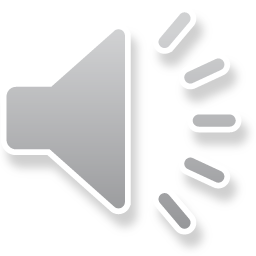 کاردرکلاس صفحه 127
1-یک سکه را 1000 بار انداخته ایم.نتیجه این آزمایش ها در این جدول دیده می شود.در چند آزمایش،سکّه رو آمده است؟
حالا تعداد پشت را می توان با تفریق پیدا کرد.
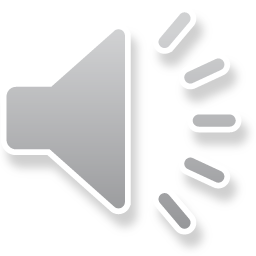 کار درکلاس صفحه 127
2-نتیجه 6000 بار پرتاب یک تاس در نمودار روبه رو آمده است.
الف)درصد مشاهده ی هر عدد را به کمک ماشین حساب به دست آورید.
ب)در چند درصد موارد 6  نیامده است؟
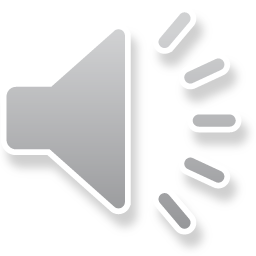 ادامه کار در کلاس شماره دو:
تمرین صفحه 127
1-چرخنده رو به رو را طوری رنگ کنید که احتمال ایستادن عقربه روی رنگ آبی برابر با احتمال ایستادن روی رنگ بنفش باشد.
دخترای گلم میتونید به دو حالت این چرخنده را رنگ کنید. یک مدلشو من اینجا گذاشتم مدل بعدی رو شما بگید.
ادامه تمرین صفحه 127 ......
2-چرخنده زیر را 2000 بار چرخانده ایم و نتایج را در جدول ثبت کرده ایم.عدد ها را با تقریب  رقم صدگان(نزدیک ترین عدد)بنویسید و نمودار دایره ای مربوط به داده ها ار به کمک نقّاله رسم کنید.
ادامه تمرین شماره 2:
برای به دست آوردن درصد هر رنگ باید ابتدا تقریب زد.
خسته نباشید و به امید دیدار